CSE 311: Foundations of Computing
Fall 2013
Lecture 7:  Proofs
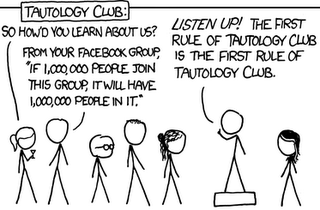 announcements
Reading assignment
Logical inference
1.6-1.7  7th Edition
1.5-1.7  6th  Edition

Homework #2 due today
Graded HW#1 available after class
Solutions available (paper format) after class
HW #3 is posted online
Quantifiers only act on free variables of the formula they quantify
           x ( y (P(x,y)   x Q(y, x)))
De Morgan’s Laws
x  P(x)  x  P(x)
  x P(x)  x  P(x)
review: logical Inference
So far we’ve considered:
How to understand and express things using propositional and predicate logic
How to compute using Boolean (propositional) logic
How to show that different ways of expressing or computing them are equivalent to each other

Logic also has methods that let us infer implied properties from ones that we know
Equivalence is a small part of this
proofs
Start with hypotheses and facts
Use rules of inference to extend set of facts
Result is proved when it is included in the set
Statement
Fact 2
Hypothesis 1
Fact 1
Statement
Hypothesis 2
Result
Hypothesis 3
review: an inference rule--- Modus Ponens
If p and p  q are both true then q must be true

Write this rule as

Given: 
If it is Wednesday then you have a 311 class today. 
It is Wednesday.

Therefore,  by modus ponens:  
You have a 311 class today.
p, p  q
∴  q
proofs
Show that r follows from p, p  q, and q  r
1.  	p             given
 	p  q     	given
 	q  r 	given
 	q            	modus ponens from 1 and 2
 	r             	modus ponens from 3 and 4
proofs can use equivalences too
Show that p follows from p  q and q
1. 		p  q              	given
 	 q                 	given
 	 q   p     	contrapositive of 1
 	 p                 	modus ponens from 2 and 3
inference rules
Each inference rule is written as:
    ...which means that if both A and B
     are true then you can infer C and
     you can infer D.
For rule to be correct  (A  B)  C  and 
    (A  B)  D  must be a tautologies

Sometimes rules don’t need anything to start with.  These rules are called axioms:
e.g. Excluded Middle Axiom
A, B  
∴ C,D
∴  p p
simple propositional inference rules
Excluded middle plus two inference rules per binary connective, one to eliminate it and one to introduce it
p  q 
∴ p, q
p, q   
∴ p  q
p           
∴ p  q, q  p
p  q , p
∴ q
p  q  
∴ p  q
p, p  q
∴  q
Direct Proof Rule
Not like other rules
important: application of inference rules
You can use equivalences to make substitutions
    of any sub-formula.

Inference rules only can be applied to whole formulas (not correct otherwise).
     e.g.  1.  p  q                 given
             2.  (p  r)  q           intro  from 1.
Does not follow!  e.g . p=F, q=F, r=T
direct proof of an implication
p  q denotes a proof of q given p as an assumption

The direct proof rule:
  If you have such a proof then you can conclude        
  that p  q is true

    Example:		1.   p            			assumption                               	            		2.   p  q      		intro for  from 1                             		3.   p  (p  q)     direct proof rule
proof subroutine
proofs using the direct proof rule
Show that p  r follows from q and (p  q)  r

1.   q                     	given
 (p  q)  r     	given
         	3.   p            		assumption
        	4.   p  q      	from 1 and 3 via Intro  rule    	    	5.   r             	modus ponens from 2 and 4
6.    p  r              	direct proof rule
example
Prove:    ((p  q)  (q  r))  (p  r)
one general proof strategy
Look at the rules for introducing connectives to see how you would build up the formula you want to prove from pieces of what is given

Use the rules for eliminating connectives to break down the given formulas so that you get the pieces you need to do 1.

Write the proof beginning with what you figured out for 2 followed by 1.
inference rules for quantifiers
P(c) for some c
x P(x)
∴ P(a) for any a
∴ x P(x)
“Let a be anything*”...P(a)
x P(x)
∴ P(c) for some special c
∴ x P(x)
* in the domain of P
proofs using quantifiers
“There exists an even prime number”
Prime(x): x is an integer > 1 and x is not a multiple of any integer strictly
between 1 and x
Even(x)  y  (x=2y)     
Odd(x)   y  (x=2y+1)
Domain: Integers
even and odd
Prove: “The square of every even number is even.”
      Formal proof of:  x (Even(x)  Even(x2))
Even(x)  y  (x=2y)     
Odd(x)   y  (x=2y+1)
Domain: Integers
even and odd
Prove: “The square of every odd number is odd”
       English proof of:   x (Odd(x)Odd(x2))

   Let x be an odd number.
   Then x=2k+1 for some integer k (depending on x)
   Therefore x2=(2k+1)2= 4k2+4k+1=2(2k2+2k)+1.
   Since 2k2+2k is an integer, x2 is odd.                        
proof by contradiction:  one way to prove p
If we assume p and derive False (a contradiction), then we have proved p.

                         1.  p         assumption
                          ...
                         3.  F
          4.   p  F         		direct Proof rule
          5.   p  F       		equivalence from 4
          6.   p              		equivalence from 5
Even(x)  y  (x=2y)     
Odd(x)  y  (x=2y+1)
Domain: Integers
even and odd
Prove: “No number is both even and odd”
       English proof:    x (Even(x)Odd(x)) 
                                       x (Even(x)Odd(x))

Let x be any integer and suppose that it is both even and odd.   Then x=2k for some integer k and x=2n+1 for some integer n.   Therefore 2k=2n+1 and hence k=n+½.
But two integers cannot differ by ½ so this is a contradiction.                                                                 
rational numbers
A real number x is rational iff  there exist integers p and q with q0  such that x=p/q.


Prove:   If x and y are rational then xy is rational
Rational(x)  p q  ((x=p/q)  Integer(p)  Integer(q)  q0)
x y ((Rational(x)  Rational(y))  Rational(xy))
Domain: Real numbers
rational numbers
A real number x is rational iff  there exist integers p and q with q0  such that x=p/q.


Prove:  
If x and y are rational then xy is rational
If x and y are rational then x+y is rational
Rational(x)  p q  ((x=p/q)  Integer(p)  Integer(q)  q0)
rational numbers
A real number x is rational iff  there exist integers p and q with q0  such that x=p/q.


Prove:  
If x and y are rational then xy is rational
If x and y are rational then x+y is rational
If x and y are rational then x/y is rational
Rational(x)  p q  ((x=p/q)  Integer(p)  Integer(q)  q0)
counterexamples
To disprove x P(x) find a counterexample:
some c such that P(c)
works because this implies x P(x) which is equivalent to x P(x)
proofs
Formal proofs follow simple well-defined rules and should be easy to check
In the same way that code should be easy to execute

English proofs correspond to those rules but are designed to be easier for humans to read
Easily checkable in principle

Simple proof strategies already do a lot
Later we will cover a specific strategy that applies to loops and recursion (mathematical induction)